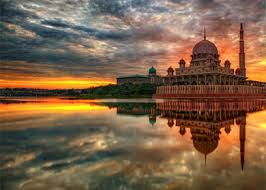 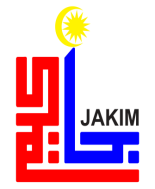 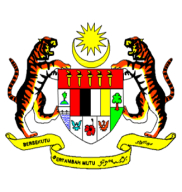 KHUTBAH MULTIMEDIA JAKIM
GURU PEMBINA PEWARIS WIBAWA
(13 Mei 2016 / 6 Sya’ban 1437)
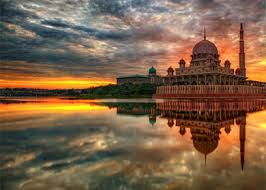 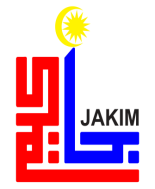 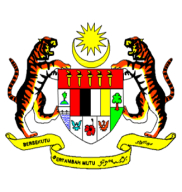 KHUTBAH MULTIMEDIA JAKIM
PUJIAN KEPADA ALLAH SWT
الحَمْـدُ لِلَّـهِ الْقَآئِلُ:
(ﯧ ﯨ ﯩ ﯪ ﯫ ﯬ  ﯭ ﯮ ﯯ ﯰ ﯱ ﯲ ﯳ ﯴ ﯵ ﯶ   ﯷ ﯸ ﯹ ﯺ ﯻ ﯼ ﯽ)        (التوبة:١۲۲)
2
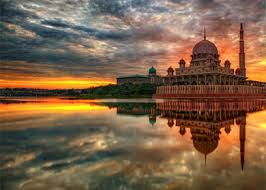 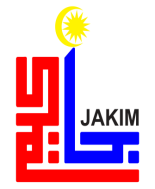 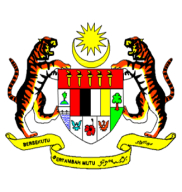 KHUTBAH MULTIMEDIA JAKIM
SYAHADAH
أَشْهَدُ أَنْ لاَ اِلَهَ إِلاَّ اللَّهُ وَحْدَهُ لاَ شَرِيْكَ لَه وَأَشْهَدُ أَنَّ مُحَمَّدًا عَبْدُهُ وَرَسُوْلُهُ
3
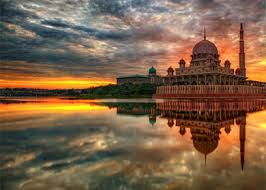 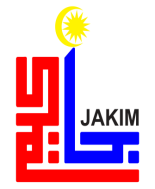 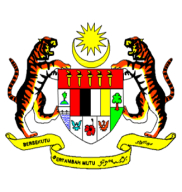 KHUTBAH MULTIMEDIA JAKIM
SELAWAT
اللّهُمَّ صَلِّ وَسَلِّمْ عَلىَ سَيِّدِنَا مُحَمَّدٍ 
وَعَلَى آلِهِ وَصَحْبِهِ وَمَنْ تَبِعَهُمْ بِإِحْسَانٍ
إِلَى يَوْمِ الدِّيْنِ
4
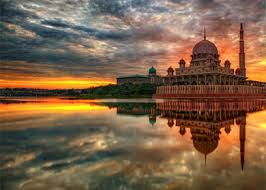 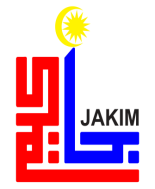 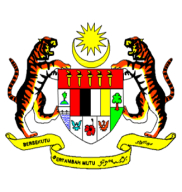 KHUTBAH MULTIMEDIA JAKIM
أَمَّا بَعْدُ، فَيَا أَيُّهَا المُؤْمِنُوْنَ اتَّقُوْا اللهَ أُوْصِيْكُمْ وَإِيَّايَ بِتَقْوَى اللهِ وَطَاعَتِهِ 
فَقَدْ فَازَ المُتَّقُوْنَ
5
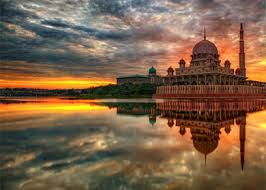 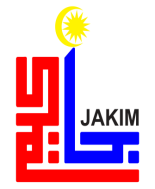 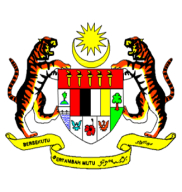 KHUTBAH MULTIMEDIA JAKIM
WASIAT TAQWA
Marilah sama-sama kita meningkatkan ketakwaan kita kepada Allah SWT dengan bersungguh-sungguh melaksanakan segala perintah-Nya dan meninggalkan segala larangan-Nya.
Mudah-mudahan kita memperolehi keberkatan dan keredhaan serta perlindungan Allah SWT di dunia dan di akhirat.
6
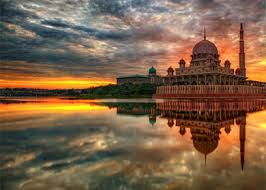 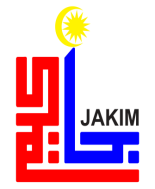 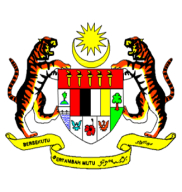 KHUTBAH MULTIMEDIA JAKIM
TAJUK KHUTBAH
GURU PEMBINA PEWARIS WIBAWA
7
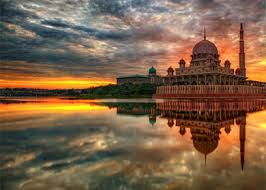 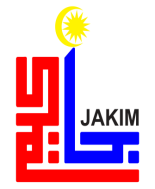 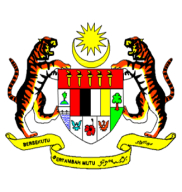 KHUTBAH MULTIMEDIA JAKIM
murabbi dan pendakwah yang diiktiraf sangat mulia di sisi agama dan masyarakat.
GURU
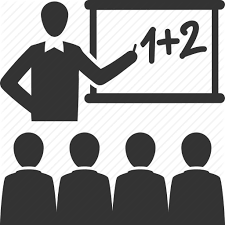 mewarisi tugas-tugas para Rasul dalam membimbing manusia ke jalan kebenaran dan membentuk tamadun manusia melalui pendidikan dan penyebaran ilmu.
8
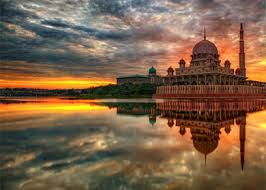 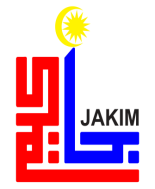 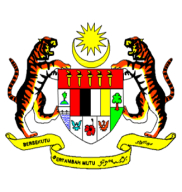 KHUTBAH MULTIMEDIA JAKIM
MENGAJAR DAN MENUNTUT ILMU DIKATAKAN SEBARIS DENGAN TUNTUTAN BERPERANG DI JALAN ALLAH SWT
(ﯧ ﯨ ﯩ ﯪ ﯫ ﯬ  ﯭ ﯮ ﯯ ﯰ ﯱ ﯲ ﯳ ﯴ ﯵ ﯶ   ﯷ ﯸ ﯹ ﯺ ﯻ ﯼ ﯽ)        (التوبة:١۲۲)
9
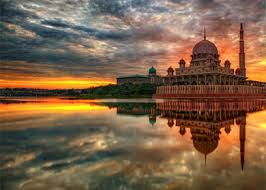 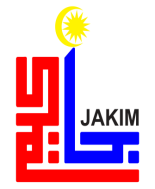 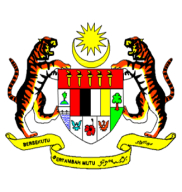 KHUTBAH MULTIMEDIA JAKIM
Maksudnya: 

“Dan tidaklah patut bagi orang yang beriman keluar semuanya (pergi berperang); maka, hendaklah keluar sebahagian sahaja dari setiap puak di antara mereka, untuk mendalami ilmu agama, dan untuk mengajar kaumnya apabila mereka kembali kepadanya; mudah-mudahan mereka dapat berjaga-jaga.”
Surah at-Taubah ayat 122
10
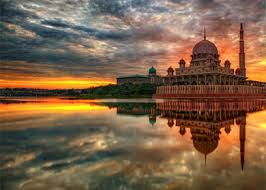 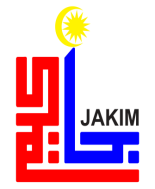 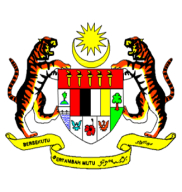 KHUTBAH MULTIMEDIA JAKIM
Imam Ghazali dalam kitab Ihya Ulumuddin yang memetik nasihat Lukman al-Hakim kepada anaknya iaitu:
“Wahai anakku, pergaulilah para guru dan rapatilah mereka dengan kedua lututmu, kerana Allah Taala menghidupkan hati dengan nur (cahaya) hikmah, sebagaimana Allah menghidupkan bumi dengan hujan dari langit”
11
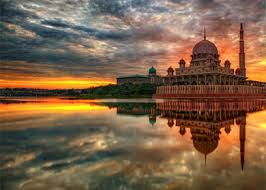 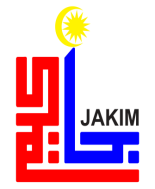 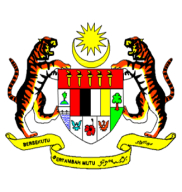 KHUTBAH MULTIMEDIA JAKIM
Sememangnya martabat profesion keguruan bukan sahaja murni dan baik, tetapi perlu juga menggalas cabaran yang hebat untuk mendidik, membimbing dan menunjuk ajar dalam proses membentuk modal insan yang berwibawa dan berguna untuk agama, bangsa dan negara.
12
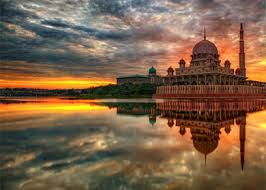 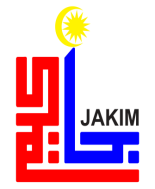 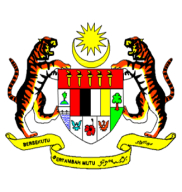 KHUTBAH MULTIMEDIA JAKIM
UMUM MENGETAHUI BAHAWA MASA ANAK-ANAK
15%
33%
52%
sekolah
tidur
Rumah /
komuniti
13
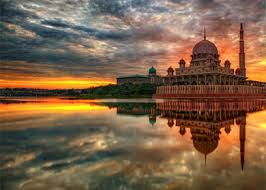 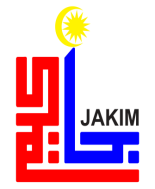 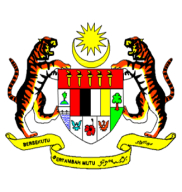 KHUTBAH MULTIMEDIA JAKIM
APA YANG MERISAUKAN
anak-anak lebih mudah terdedah dengan pelbagai anasir negatif yang boleh menyebabkan mereka lalai dan leka jika tidak diawasi.
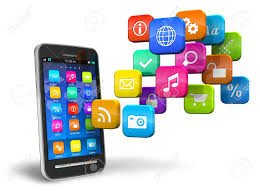 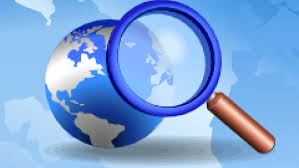 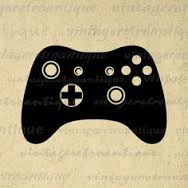 14
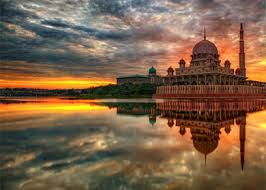 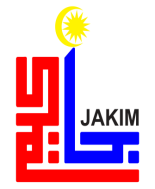 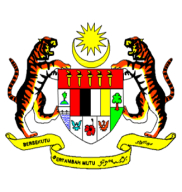 KHUTBAH MULTIMEDIA JAKIM
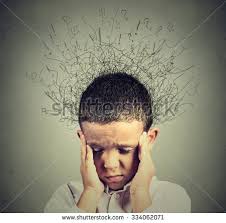 Akhirnya mereka menjadi obses dan lebih mempercayai maklumat yang belum pasti kesahihannya. Situasi ini boleh menyebabkan kekeliruan dan salah faham terutamanya yang menyentuh soal akidah, ibadah, syariah dan akhlak anak-anak dan para belia di negara ini.
Ini pasti akan merosakkan ‘aset’ yang amat berharga dan menjadi tonggak serta kekuatan masa depan negara.
15
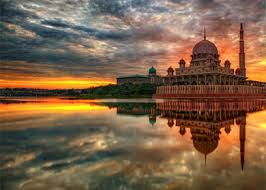 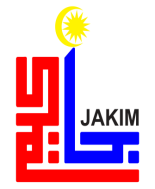 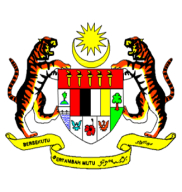 KHUTBAH MULTIMEDIA JAKIM
﴿ﯸ ﯹ ﯺ ﯻ ﯼ ﯽ ﯾ ﯿ ﰀ ﰁ  ﰂ ﰃ ﰄ ﰅ ﰆ ﰇ ﰈ ﴾
Maksudnya: 
“Syaitan telah menguasai mereka, sehingga mereka lupa mengingati Allah; mereka itulah puak Syaitan. Ketahuilah! Bahawa puak Syaitan itu orang yang rugi.”
Surah Al-mujadalah :19
16
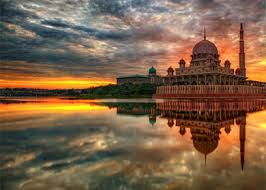 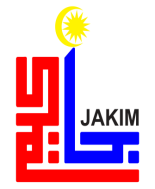 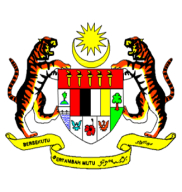 KHUTBAH MULTIMEDIA JAKIM
WAHAI 
GOLONGAN BELIA
pencetus, penggerak dan pembina tamadun Islam yang unggul, dihormati dan disegani oleh masyarakat dunia.
pasti akan melahirkan generasi berwibawa dan sekaligus menaikkan martabat agama dan kedaulatan negara.
berkat didikan dan asuhan agama yang telah diberikan secukupnya oleh para guru, dapat menyerlahkan lagi sahsiah diri para belia.
17
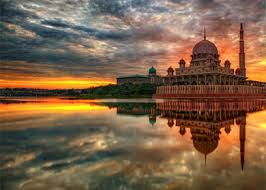 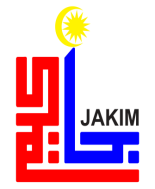 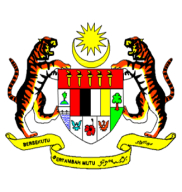 KHUTBAH MULTIMEDIA JAKIM
Sebaliknya, belia yang gagal menempa sahsiah seperti yang digariskan oleh Islam, maka mereka sangat mudah terjerumus dalam kerja-kerja maksiat dan kemungkaran yang dilarang oleh agama serta sering berlawanan dengan nilai-nilai budaya negara.
18
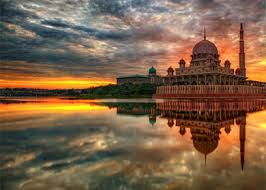 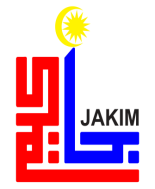 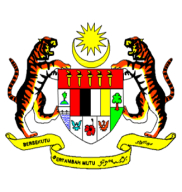 KHUTBAH MULTIMEDIA JAKIM
عَنْ عُقْبَةَ بْنِ عَامِرٍ قَالَ ﴿ قَالَ رَسُولُ اللَّهِ صَلَّى اللَّهُ عَلَيْهِ وَسَلَّمَ إِنَّ اللَّهَ عَزَّ وَجَلَّ لَيَعْجَبُ مِنَ الشَّابِّ لَيْسَتْ لَهُ صَبْوَةٌ ﴾
Mafhumnya: 
Daripada ‘Uqbah bin ‘Amir berkata bahawa Rasulullah SAW bersabda: “Sesungguhnya Allah sangat kagum kepada pemuda yang tidak ada padanya kelakuan pelik dan menyeleweng.”
Riwayat Imam Ahmad dan at-Thobrani
19
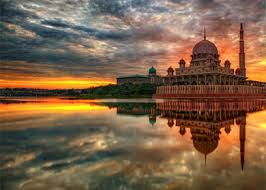 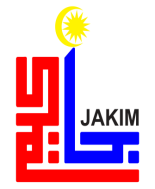 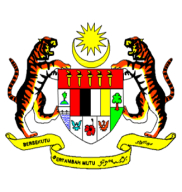 KHUTBAH MULTIMEDIA JAKIM
Belia yang berjiwa kekhalifahan akan sentiasa mempunyai jiwa yang hidup dan sedar terhadap amanah yang diberikan. Ini secara tidak langsung akan memerdekakan negara daripada kejahilan dan kemunduran serta memacu negara ke arah yang lebih maju berasaskan prinsip Maqasid as-Syariah.
20
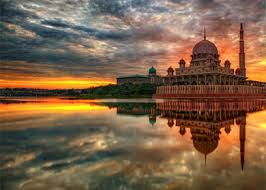 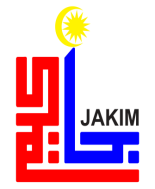 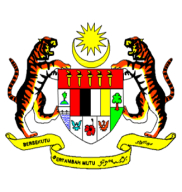 KHUTBAH MULTIMEDIA JAKIM
Islam sangat menitik beratkan peranan ilmu dalam kehidupan dengan menekankan konsep pembelajaran sepanjang hayat. Ingatlah, budaya ilmu dalam Islam tidak terhad kepada peringkat umur atau taraf seseorang walaupun dia hanya seorang petani. Bahkan selagi kita masih diberi peluang untuk bernafas, kita di tekankan untuk menggali sebanyak mungkin ilmu. Tetapi Islam amat melarang keras, menuntut ilmu tanpa guru kerana ia banyak membawa kesesatan yang disemarakkan lagi oleh syaitan.
21
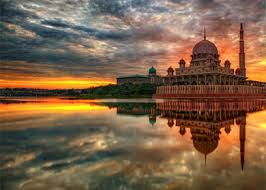 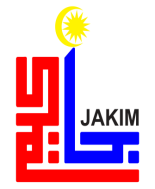 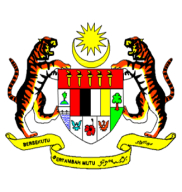 KHUTBAH MULTIMEDIA JAKIM
Bersempena dengan sambutan
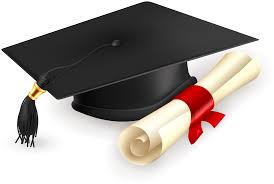 HARI GURU 
PERINGKAT KEBANGSAAN
&
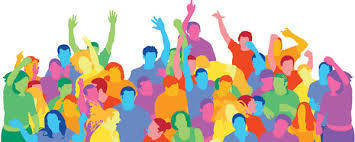 HARI 
BELIA NEGARA 2016
22
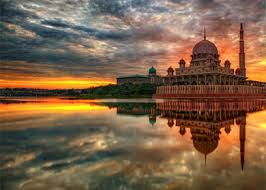 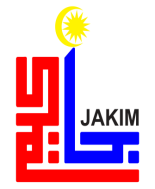 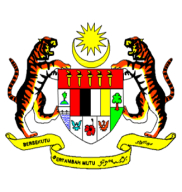 KHUTBAH MULTIMEDIA JAKIM
Marilah kita mengenang dan menghargai jasa guru yang mendidik, mengasuh dan membimbing kita hingga kita dapat mencapai kejayaan hari ini.
Mereka tidak minta disanjung tetapi cukuplah kita mengingati betapa besar nilainya dalam kehidupan kita.
Hakikatnya, di sebalik kecemerlangan sesebuah negara, masyarakat, keluarga, belia dan individu itu adalah berpunca daripada kejayaan didikan insan bernama guru.
23
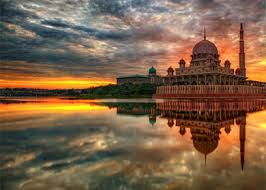 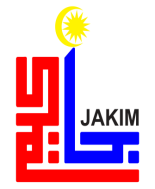 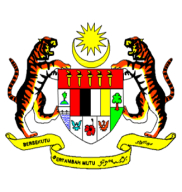 KHUTBAH MULTIMEDIA JAKIM
RUMUSAN KHUTBAH
1
2
3
24
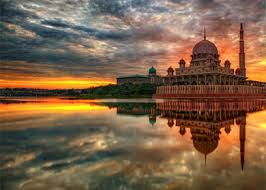 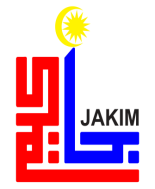 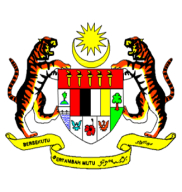 KHUTBAH MULTIMEDIA JAKIM
ﭸ ﭹ ﭺ ﭻ
﴿ﭑ ﭒ ﭓ ﭔ ﭕ ﭖ ﭗ ﭘ ﭙ ﭚ ﭛ ﭜ ﭝ ﭞ ﭟ ﭠ ﭡ ﭢ ﭣ ﭤ ﭥ ﭦ ﭧ ﭨ ﭩ ﭪ ﭫ ﭬ ﭭ ﭮ ﭯ ﭰ ﴾
25
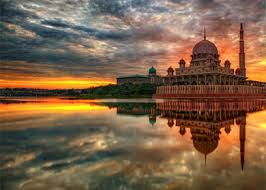 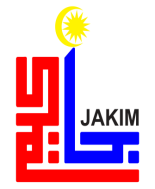 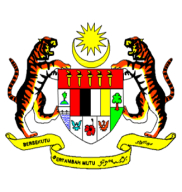 KHUTBAH MULTIMEDIA JAKIM
Maksudnya: 

“Dan sabarkanlah dirimu bersama orang yang menyeru Tuhan mereka pada pagi dan petang, yang mengharapkan keredhaan Allah semata-mata; dan janganlah kamu memalingkan pandanganmu daripada mereka kerana mahukan kesenangan hidup di dunia; dan janganlah engkau mematuhi orang yang Kami ketahui lalai hatinya lalai daripada mengingati Kami dan ia menurut hawa nafsunya, dan tingkahlakunya adalah melampaui kebenaran.”
(Surah al-Kahfi:28)
26
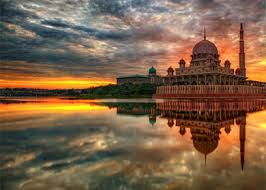 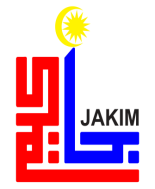 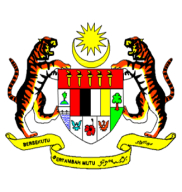 KHUTBAH MULTIMEDIA JAKIM
بَارَكَ اللهُ لِيْ وَلَكُمْ بِالْقُرْآنِ الْعَظِيْمِ، وَنَفَعَنِيْ وَإِيَّاكُمْ بِمَا فِيْهِ مِنَ الآيَاتِ وَالذِّكْرِ الْحَكِيْمِ، وَتَقَبَّلَ مِنِّيْ وَمِنْكُمْ تِلاَوَتَهُ إِنَّهُ هُوَ السَّمِيْعُ الْعَلِيْمُ. أَقُوْلُ قَوْلِيْ هَذَا وَأَسْتَغْفِرُ اللهَ الْعَظِيْمَ لِيْ وَلَكُمْ وَلِسَآئِرِ الْمُسْلِمِيْنَ وَالْمُسْلِمَاتِ وَالْمُؤْمِنِيْنَ وَالْمُؤْمِنَاتِ الأَحْيَاءِ مِنْهُمْ وَالأَمْوَاتِ، فَاسْتَغْفِرُوْهُ إِنَّهُ هُوَ الْغَفُوْرُ الرَّحِيْمُ.
27
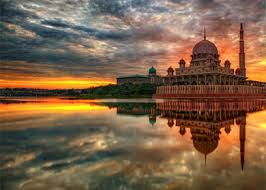 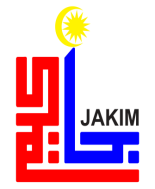 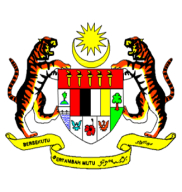 KHUTBAH MULTIMEDIA JAKIM
KHUTBAH KEDUA
28
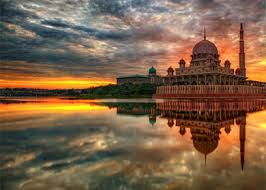 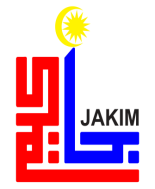 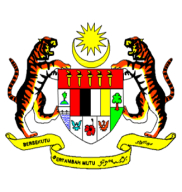 KHUTBAH MULTIMEDIA JAKIM
اَلْحَمْدُ لِلّهِ نَحْمَدُهُ وَنَسْتَعِيْنُهُ وَنَسْتَغْفِرُهُ وَنُؤْمِنُ بِهِ وَنَتَوَكَّلُ عَلَيْهِ وَنَعُوْذُُ بِاللهِ مِنْ شُرُوْرِ أَنْفُسِنَا وَمِنْ سَيِّئَاتِ أَعْمَالِنَا. مَنْ يَهْدِهِ اللهُ فَلاَ مُضِلَّ لَهُ وَمَنْ يُضْلِلْهُ فَلاَ هَادِيَ لَهُ.
29
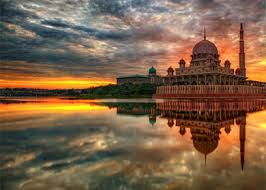 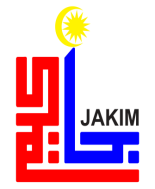 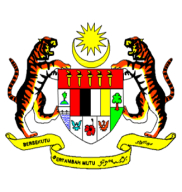 KHUTBAH MULTIMEDIA JAKIM
أَشْهَدُ أَنْ لاَّ اِلَهَ إِلاَّ اللهُ وَحْدَهُ لآ شَرِيْكَ لَهُ، وَأَشْهَدُ أَنَّ سَيِّدَنَا وَنَبِيَّنَا مُحَمَّدًا عَبْدُهُ وَرَسُوْلُهُ سَيِّدُ الْخَلاَئِقِ وَالْبَشَرِ.
Aku bersaksi bahawa tiada tuhan yang disembah melainkan Allah yang Maha Esa dan tiada sekutu bagi-Nya. Aku juga bersaksi bahawa penghulu dan Nabi kami Muhammad SAW adalah hamba dan rasul-Nya penghulu segala makhluk dan manusia.
30
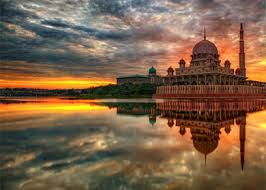 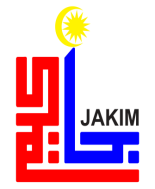 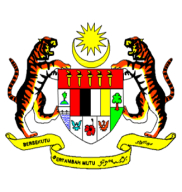 KHUTBAH MULTIMEDIA JAKIM
اَللّهُمَّ صَلِّ وَسَلِّمْ وَبَارِكْ عَلَى سَيِّدِنَا وَنَبِيِّنَا مُحَمَّدٍ وَعَلَى آلِهِ وَصَحْبِهِ أَجْمَعِيْنَ.
Ya Allah, berilah selawat, sejahtera dan berkat ke atas penghulu dan Nabi kami Muhammad SAW,  kaum keluarga serta para sahabat baginda.
31
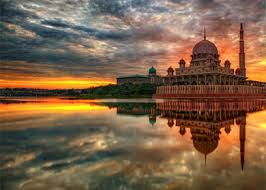 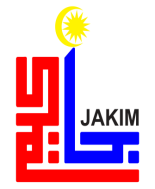 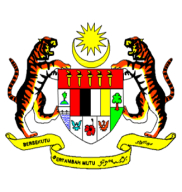 KHUTBAH MULTIMEDIA JAKIM
أَمَّا بَعْدُ فَيَا عِبَادَ اللهِ، إِتَّقُوْا اللهَ وَكُوْنُوْا مَعَ الصَّادِقِيْنَ. وَاعْلَمُوْا أَنَّ اللهَ سُبْحَانَهُ وَتَعَالىَ أَمَرَكُمْ بِأَمْرٍ بَدَأَ فِيْهِ بِنَفْسِهِ وَثَنَّى بِمَلآئِكَتِهِ الْمُسَبِّحَةِ بِقُدْسِهِ. فَقَالَ اللهُ تَعَالىَ مُخْبِرًا وَآمِرًا :
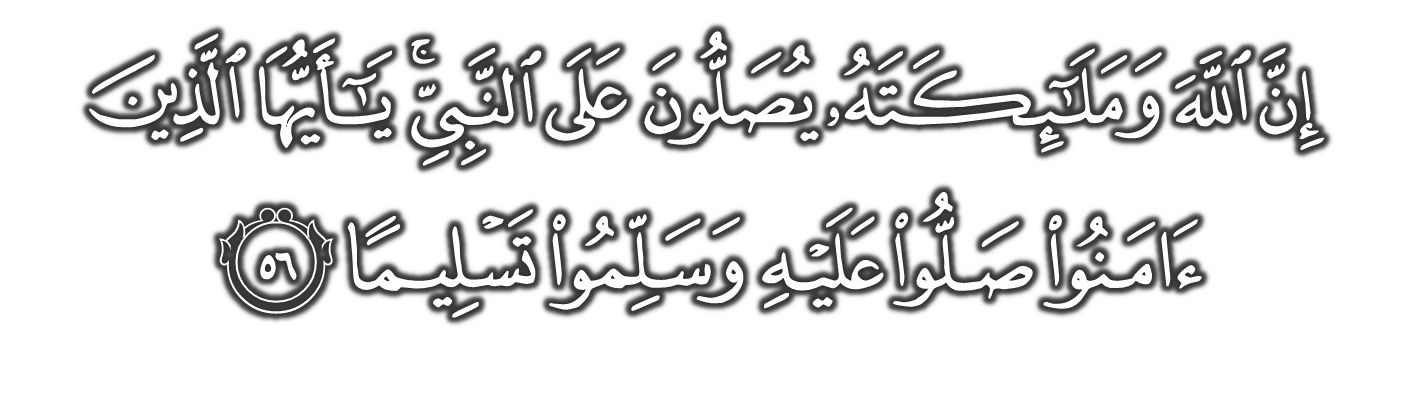 اللَّهُمَّ صَلِّ وَسَلِّمْ عَلَى سَيِّدِنَا مُحَمَّدٍ وَعَلَى آل سَيِّدِنَا مُحَمَّدٍ
32
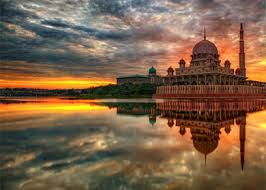 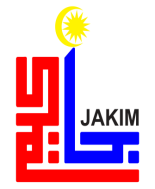 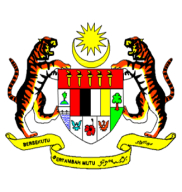 KHUTBAH MULTIMEDIA JAKIM
وَارْضَ اللّهُمَّ عَنِ الأَرْبَعَةِ الْخُلَفَاءِ الرَّاشِدِيْنَ سَادَاتِنَا أَبِى بَكْرٍ وَعُمَرَ وَعُثْمَانَ وَعَلِىٍّ بْنِ أَبِى طَالِبٍ، وَعَنْ أَزْوَاجِ نَبِيِّنَا الْمُطَهَّرَاتِ مِنَ الأَدْنَاسِ وَعَنْ أَهْلِ بَيْتِهِ وَقَرَابَتِهِ وَعَنْ سَائِرِ الصَّحَابَةِ الأَكْرَمِيْنَ وَالتَّابِعِيْنَ وَمَنْ تَبِعَهُمْ بِإِحْسَانٍ إِلَى يَوْمِ الدِّيْنِ. وَارْضَ عَنَّا بِرَحْمَتِكَ يَا أَرْحَمَ الرَّاحِمِيْنَ.
Ya Allah, kurniakanlah keredaan kepada empat orang khulafa ar-Rasyidin Saidina Abu Bakar, Umar, Usman dan Ali bin Abi Talib. Isteri-isteri Nabi yang suci, ahli keluarga, seluruh sahabat serta para tabiin. Juga, redailah kami sekalian wahai Tuhan Yang Maha Penyayang.
33
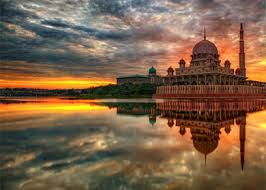 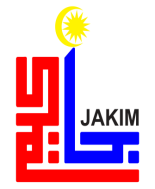 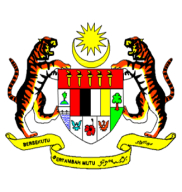 KHUTBAH MULTIMEDIA JAKIM
اَللّهُمَّ اغْفِرْ لِلْمُسْلِمِيْنَ وَالْمُسْلِمَاتِ وَالْمُؤْمِنِيْنَ وَالْمُؤْمِنَاتِ الأَحْيَاءِ مِنْهُمْ وَالأَمْوَاتِ.
Ya Allah, ampunkanlah dosa golongan muslimin dan muslimat, sama ada yang masih hidup atau yang telah mati
34
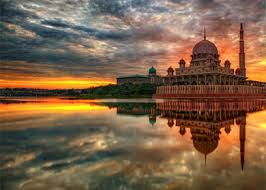 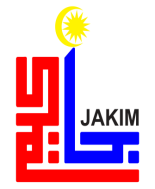 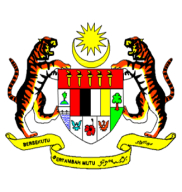 KHUTBAH MULTIMEDIA JAKIM
اَللّهُمَّ أَنْزِلِ الرَّحْمَةَ عَلَى السَّلاَطِيْنِ الْكِرَامِ، وَجَمِيْعِ الْمُسْلِمِيْنَ الْعِظَامِ، الَّذِيْنَ قَضَوْا بِالْحَقِّ وَبِهِ كَانُوْا يَعْدِلُوْنَ.
Ya Allah anugerahkanlah rahmat ke atas Raja-raja kami dan pemimpin-pemimpin kami yang melaksanakan kebenaran dan menegakkan keadilan
35
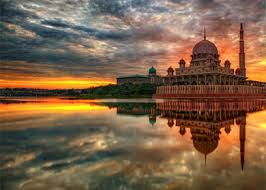 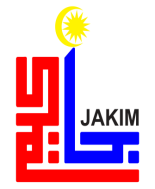 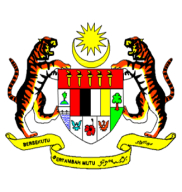 KHUTBAH MULTIMEDIA JAKIM
اَللّهُمَّ أَنْزِلِ الرَّحْمَةَ وَالسَّكِيْنَةَ وَالسَّلاَمَةَ وَالْعَافِيَةَ عَلَى مَلِكِنَا، سري فادوك بضيندا يغ دفرتوان اضوغ مَوْلاَنَا الْمَلِكُ الْمُعْتَصِمُ بِاللهِ مُحِبُّ الدِّيْنِ توانكو الْحَاجَّ عَبْدَ الْحَلِيْمِ مُعَظَّمْ شَاهُ إِبْنَ الْمَرْحُوْمِ اَلْسُّلْطَانِ بَدْلِي شَاهُ، راج فرمايسوري اضوغ سلطانة حاجة حامينة وَعَلَى كُلِّ بَنَاتِهِ وَقَرَابَتِهِ.
Ya Allah limpahkanlah rahmat, ketenangan, keselamatan dan kesihatan ke atas Raja kami,
SERI PADUKA BAGINDA YANG DIPERTUAN AGONG MAULANA ALMALIK AL-MU’TASIM BILLAHI MUHIBBUDIN TUANKU AL-HAJ ABD AL-HALIM MUADZZAM SHAH IBN AL-MARHUM AS-SULTAN BADLI SHAH,
RAJA PERMAISURI AGONG SULTANAH HAJAH HAMINAH DAN 
PUTERI-PUTERI SERTA KERABAT-KERABAT DI RAJA SEKALIAN.
36
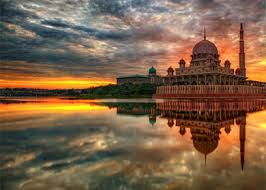 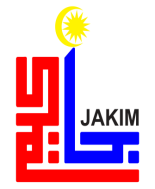 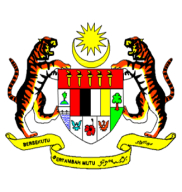 KHUTBAH MULTIMEDIA JAKIM
اَللّهُمَّ اجْعَلْ مَالِيْزِيَا وَسَائِرَ بِلاَدِ الْمُسْلِمِيْنَ طَيِّبَةً آمِنَةً مُطْمَئِنَّةً رَخِيَّةً. اللَّهُمَّ سَلِّمْ بِلاَدَنَا مِنَ المُفسِدِينَ وَطَهِّرهَا مِنَ المُتَطَرِّفِينَ وَوَفِّقنَا جَمِيعًا لِطَاعَتِكَ وَطَاعَةِ رَسُولِكَ مُحَمَّدٍ صَلَّى اللهُ عَلَيهِ وَسَلَّمَ وَطَاعَةِ مَن أَمَرتَنَا بِطَاعَتِهِ.
Ya Allah jadikanlah Malaysia dan seluruh negara umat Islam dalam keadaan aman, tenang dan makmur. Ya Allah selamatkan negara kami daripada golongan yang melakukan kerosakan, dan bersihkannya daripada golongan yang melampaui batasan dan perbaiki jalan kami dalam mentaati-Mu, Rasul-Mu dan mereka yang engkau perintah kami mentaatinya.
37
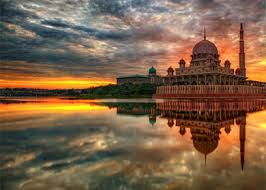 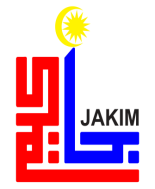 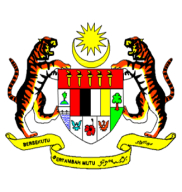 KHUTBAH MULTIMEDIA JAKIM
Ya Allah ya Tuhan kami. Kami memohon agar dengan rahmat dan perlindungan-Mu, negara kami ini dan seluruh rakyatnya dikekalkan dalam keamanan dan kesejahteraan. Tanamkanlah rasa kasih sayang di antara kami. Kekalkanlah perpaduan di kalangan kami. Semoga dengannya kami sentiasa hidup aman damai makmur dan selamat sepanjang zaman.
38
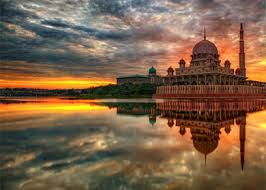 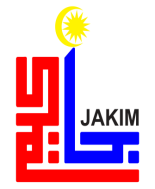 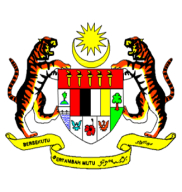 KHUTBAH MULTIMEDIA JAKIM
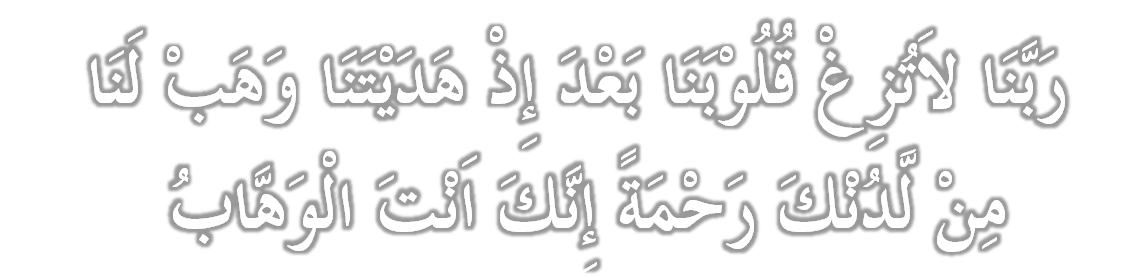 Ya Tuhan kami, janganlah engkau mengubah hati kami selepas Engkau memberi hidayah kepada kami dan kurniakanlah kami rahmat di sisiMu sesungguhnya Engkaulah Maha Pemberi
39
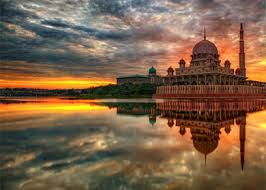 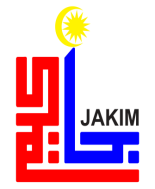 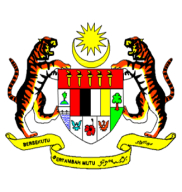 KHUTBAH MULTIMEDIA JAKIM
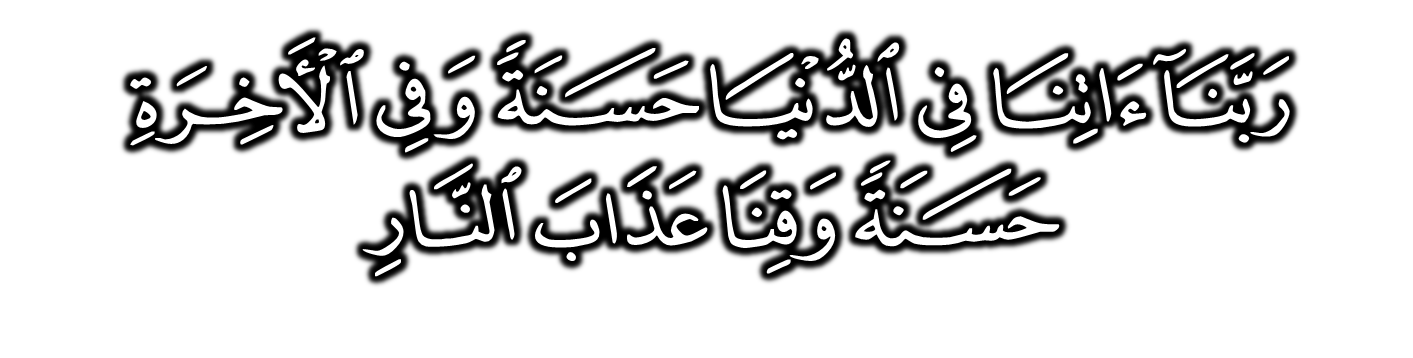 Ya Allah, Ya Tuhan kami, anugerahkanlah kami dengan kebaikan di dunia dan di akhirat, serta jauhilah kami daripada azab api neraka.
40
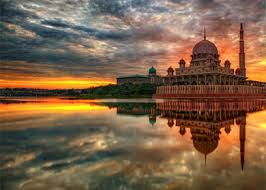 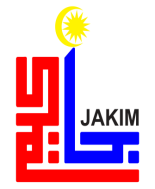 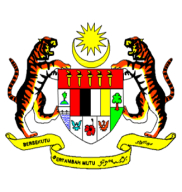 KHUTBAH MULTIMEDIA JAKIM
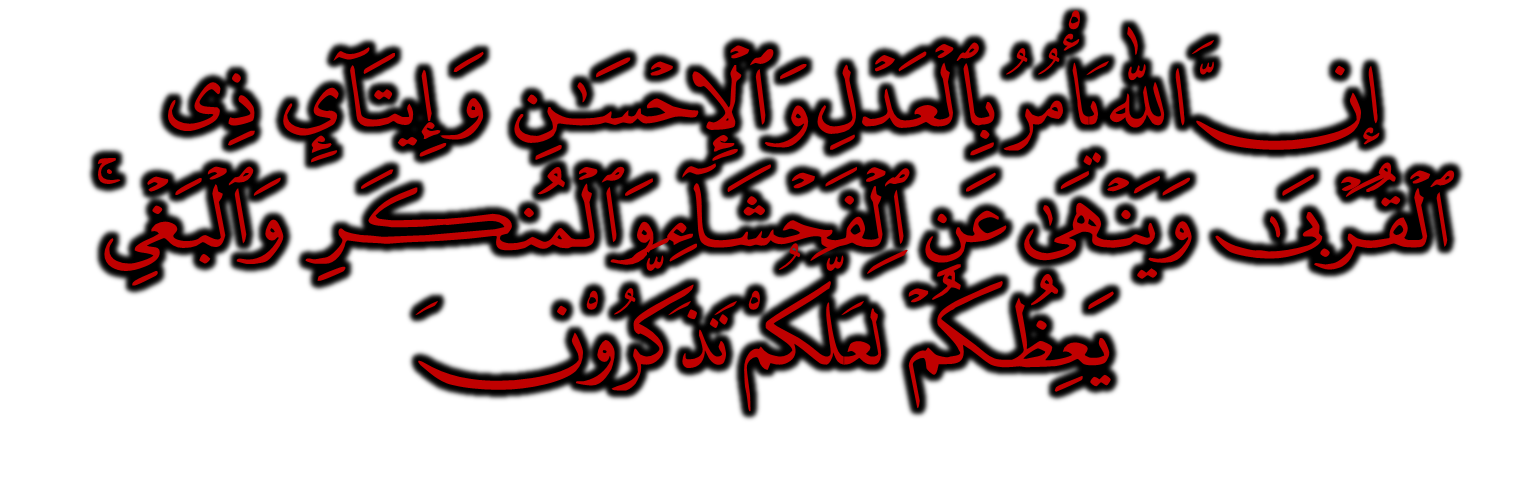 فَاذْكُرُوا اللهَ الْعَظِيْمَ يَذْكُرْكُمْ وَاشْكُرُوهُ عَلَى نِعَمِهِ يَزِدْكُمْ وَاسْأَلُوهُ مِنْ فَضْلِهِ يُعْطِكُمْ وَلَذِكْرُ اللهِ أَكْبَرُ، وَاللهُ يَعْلَمُ مَا تَصْنَعُونَ.
41